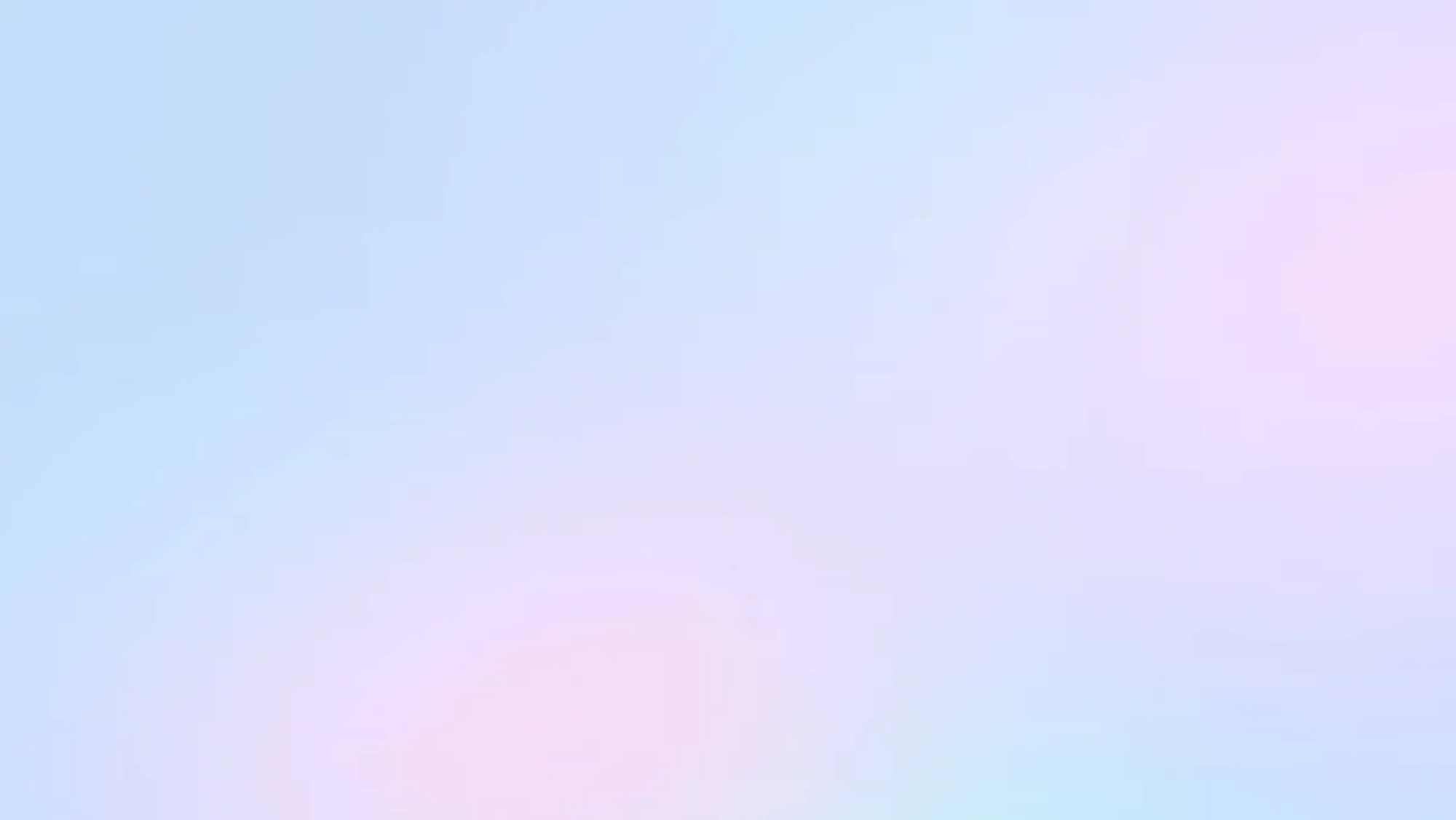 Bullying
By: Natalie Mansour , Haya baqleh,  Reena abuzalaf
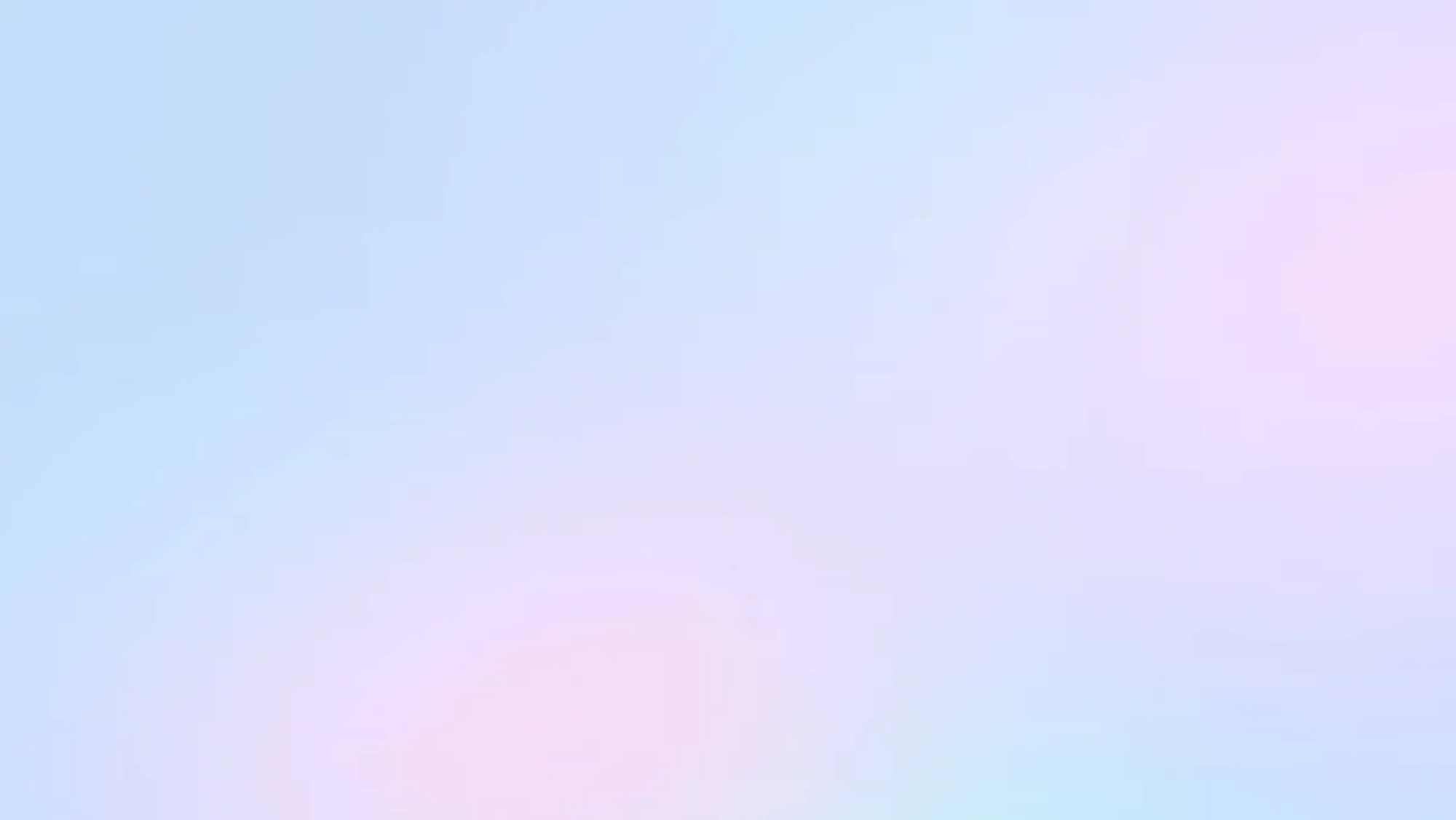 https://www.youtube.com/watch?v=iFlrCuSyhvU
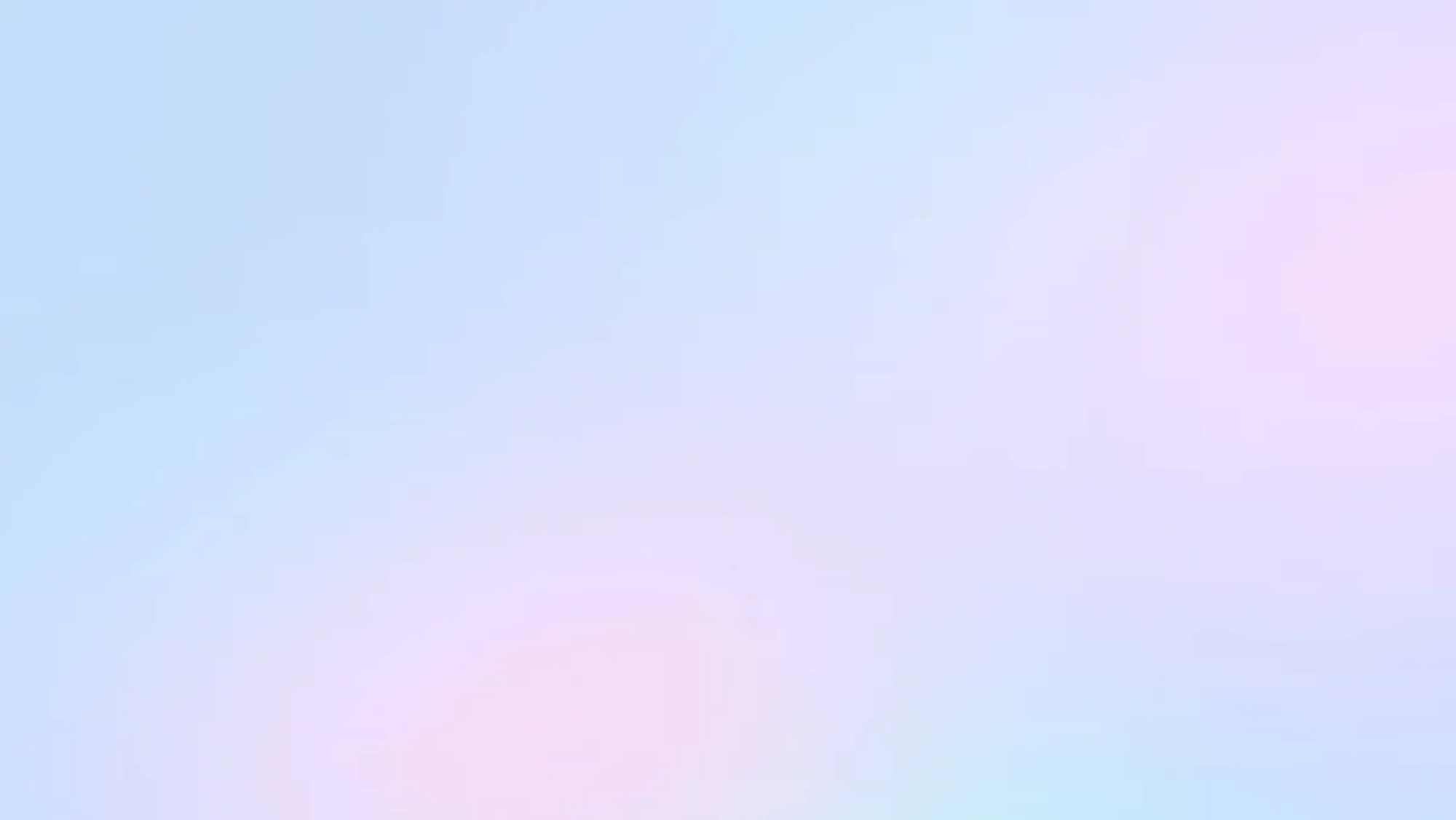 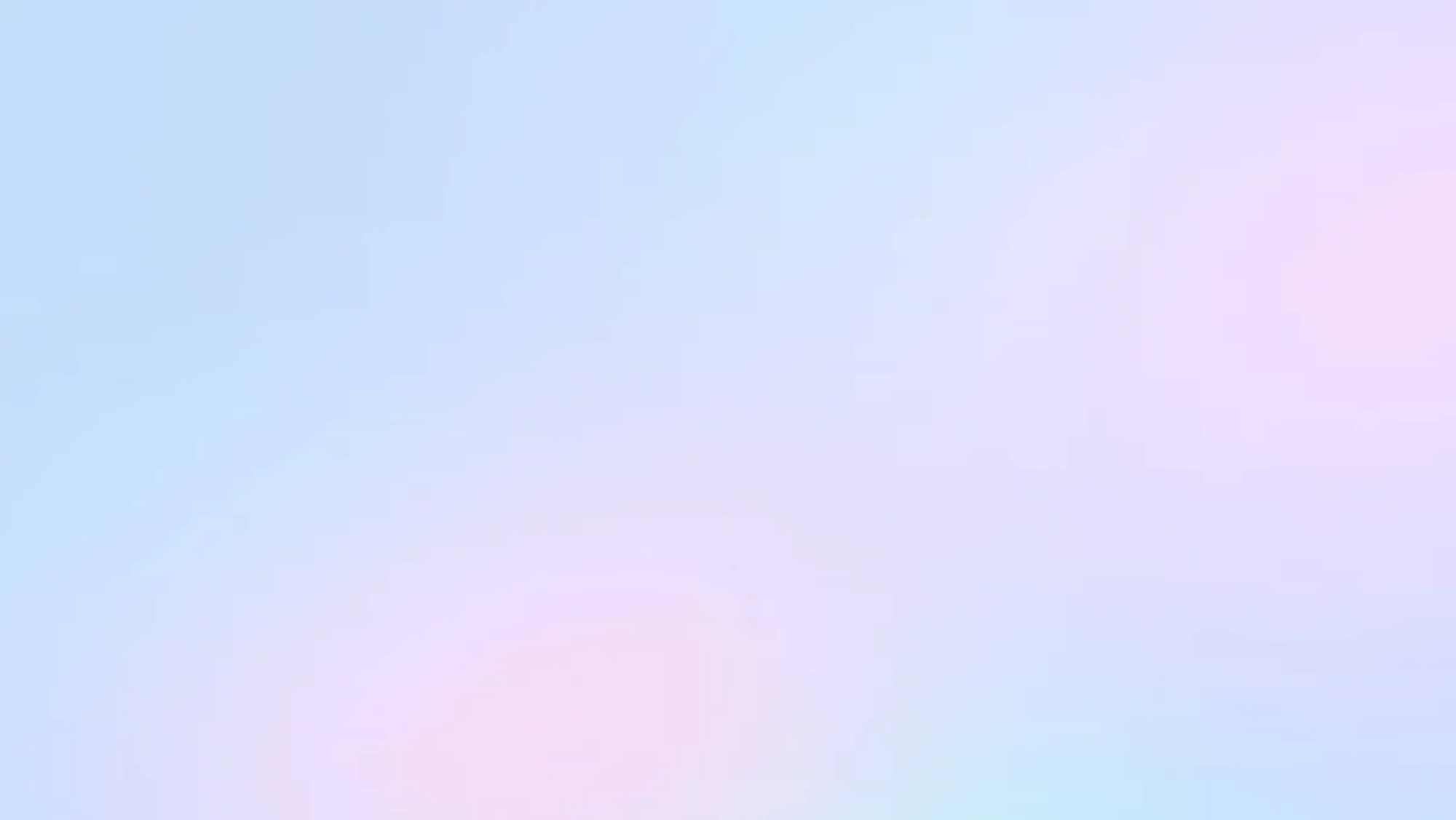 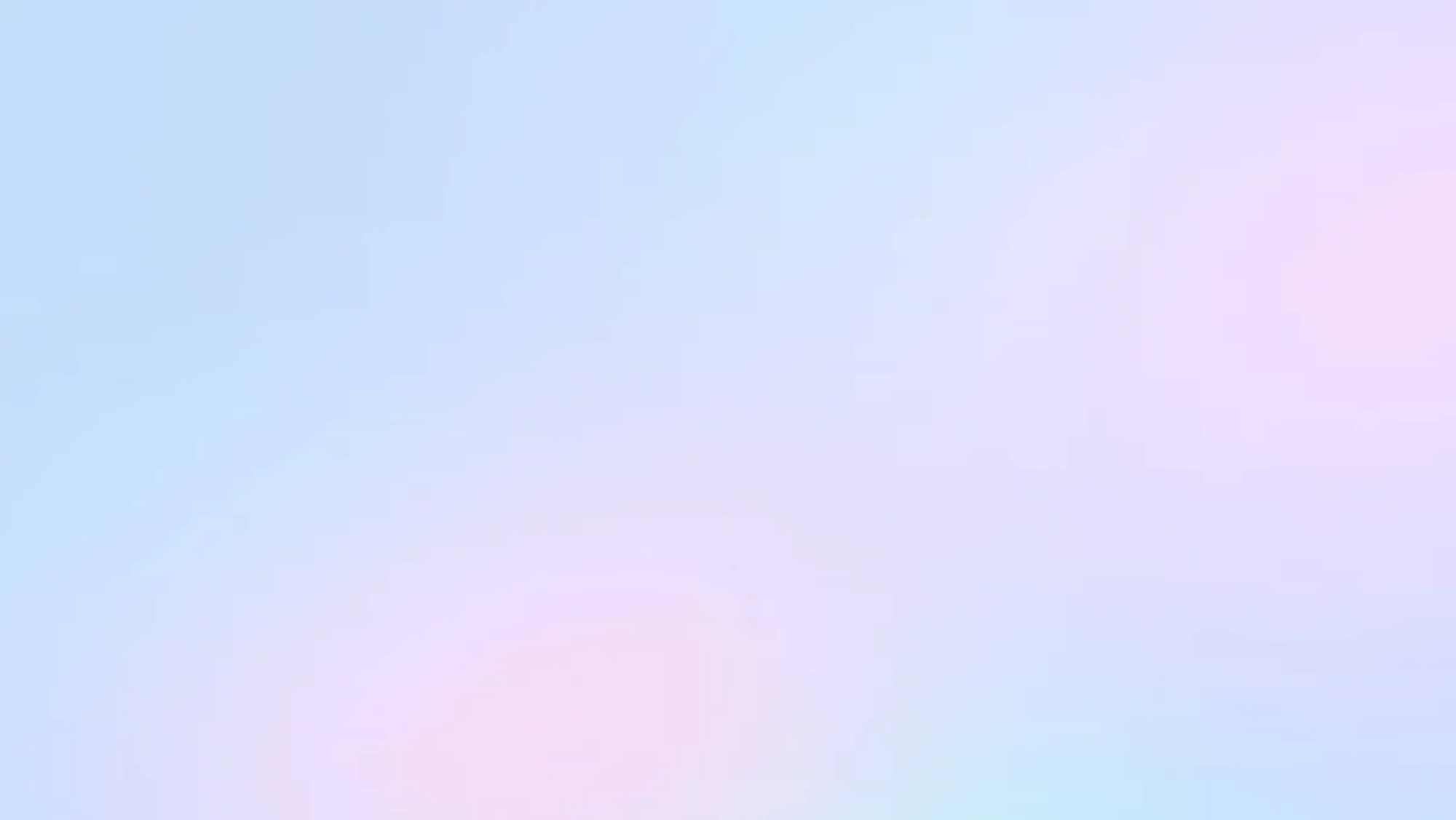 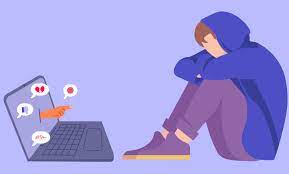 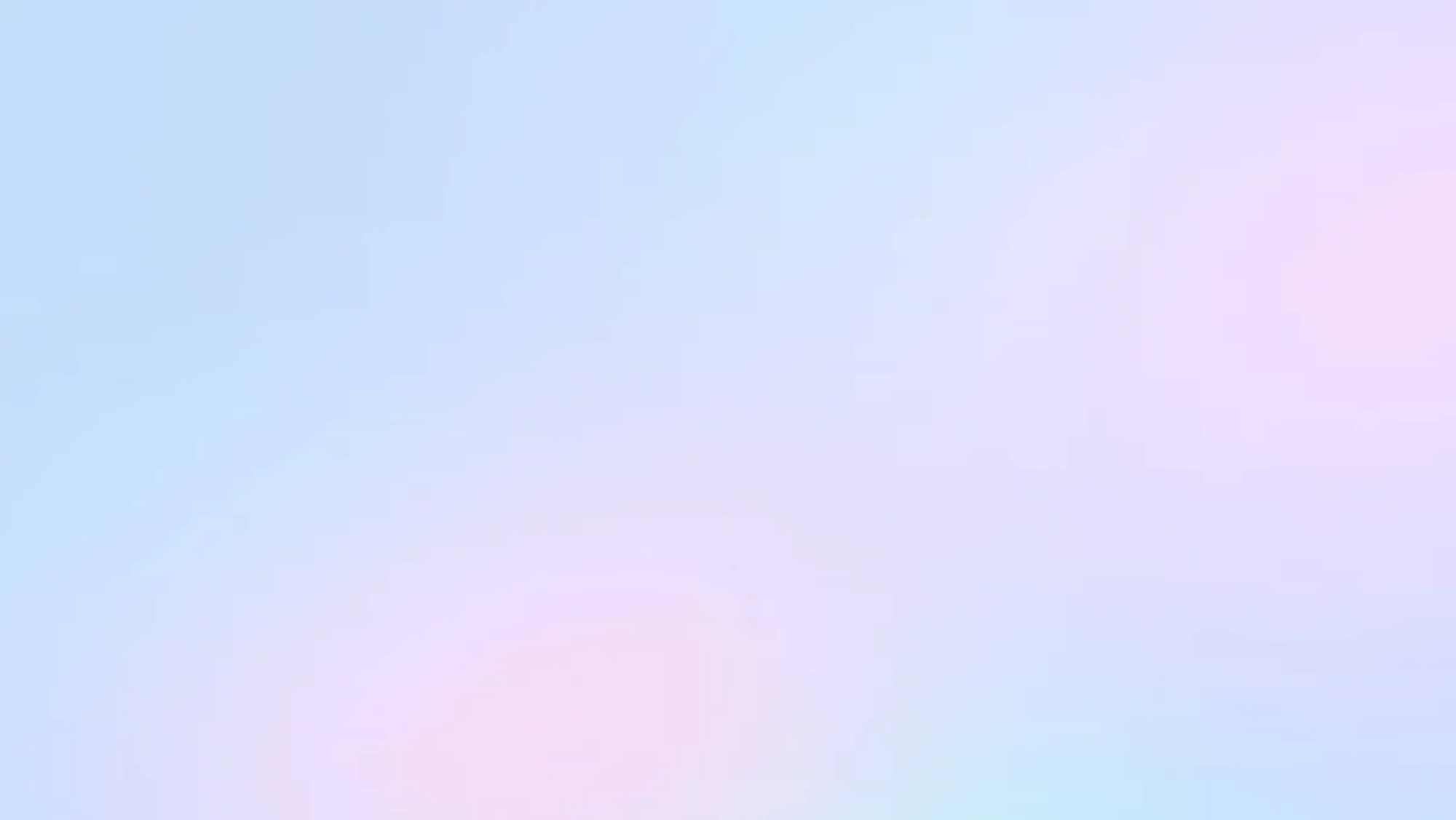 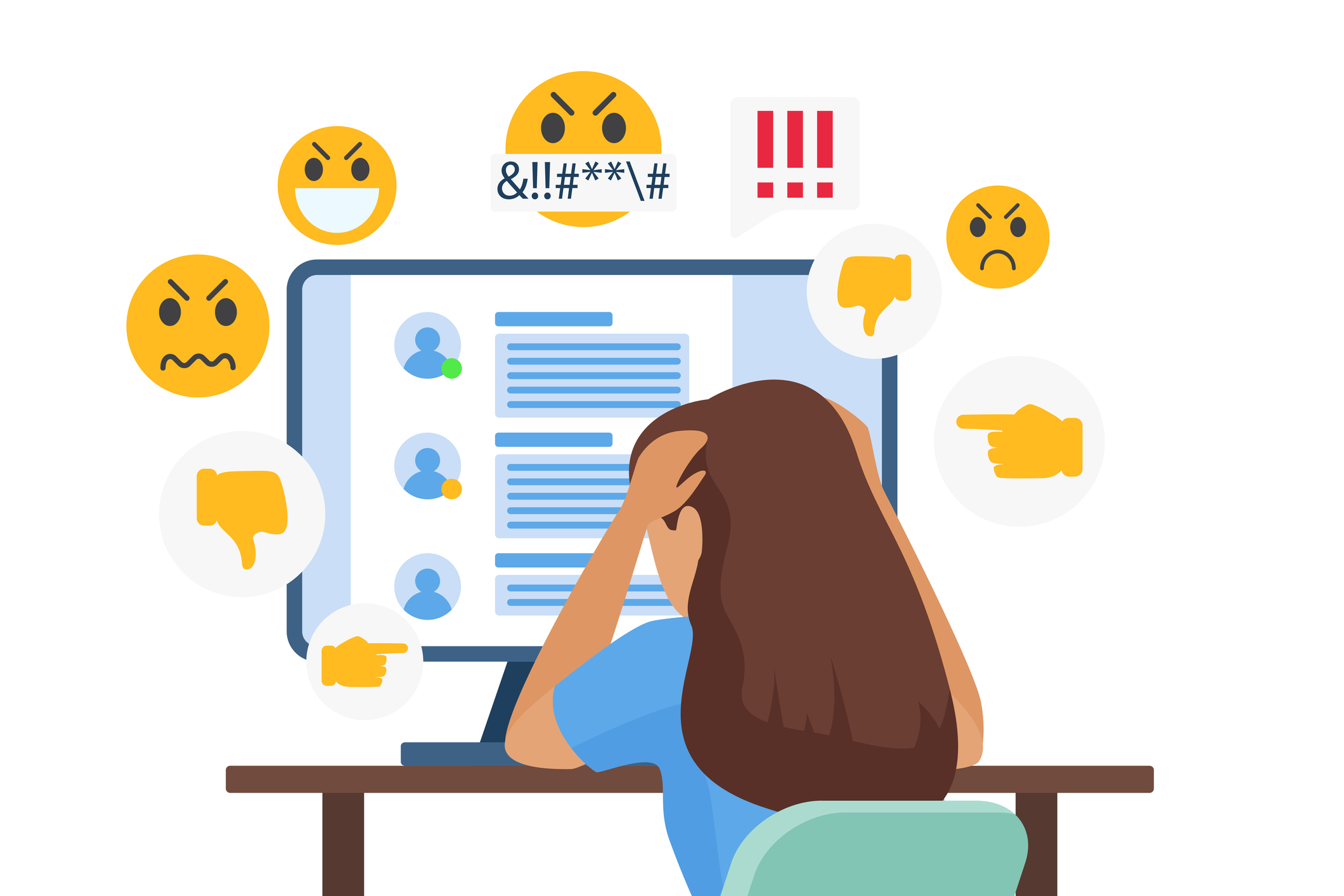 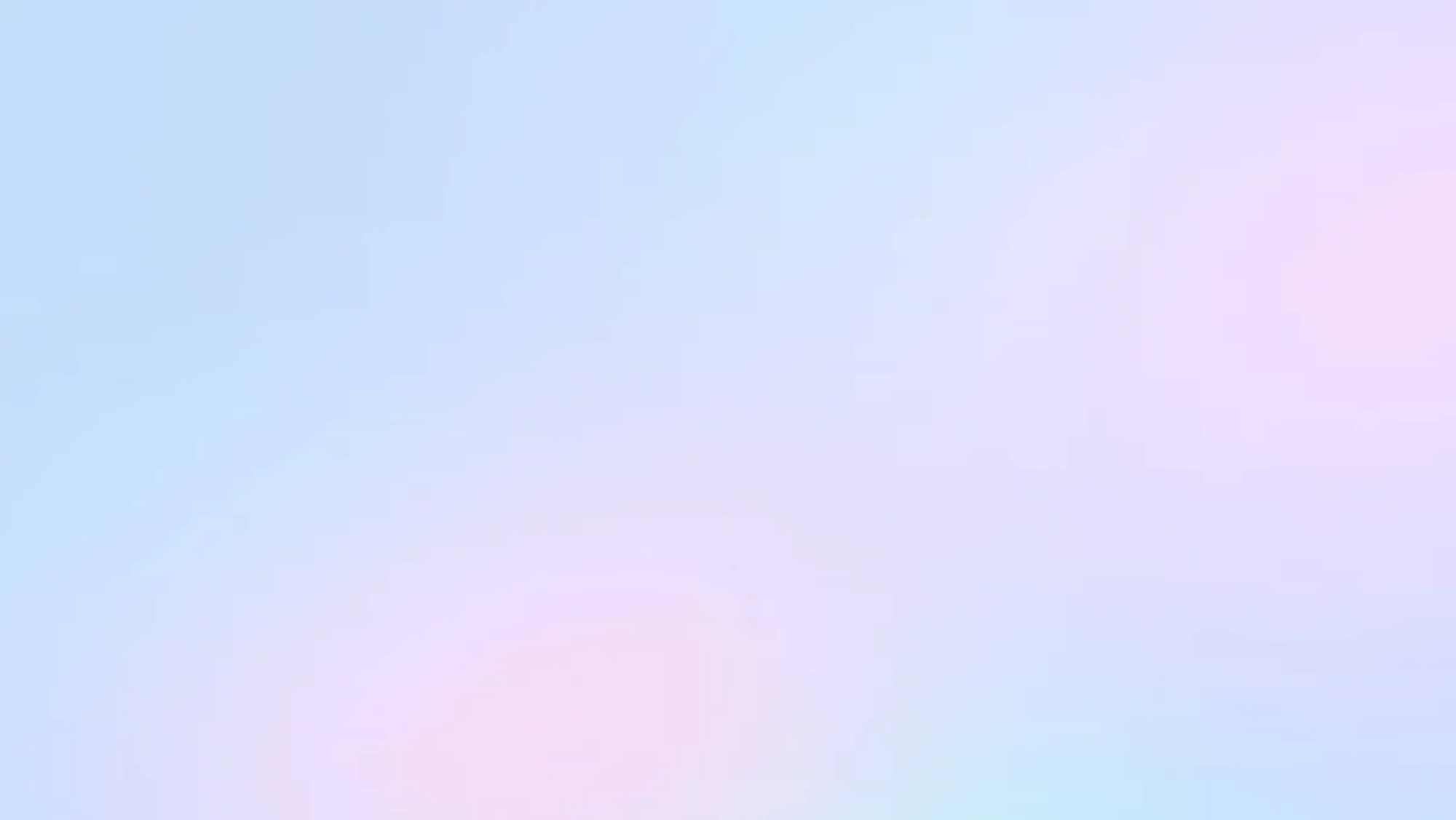 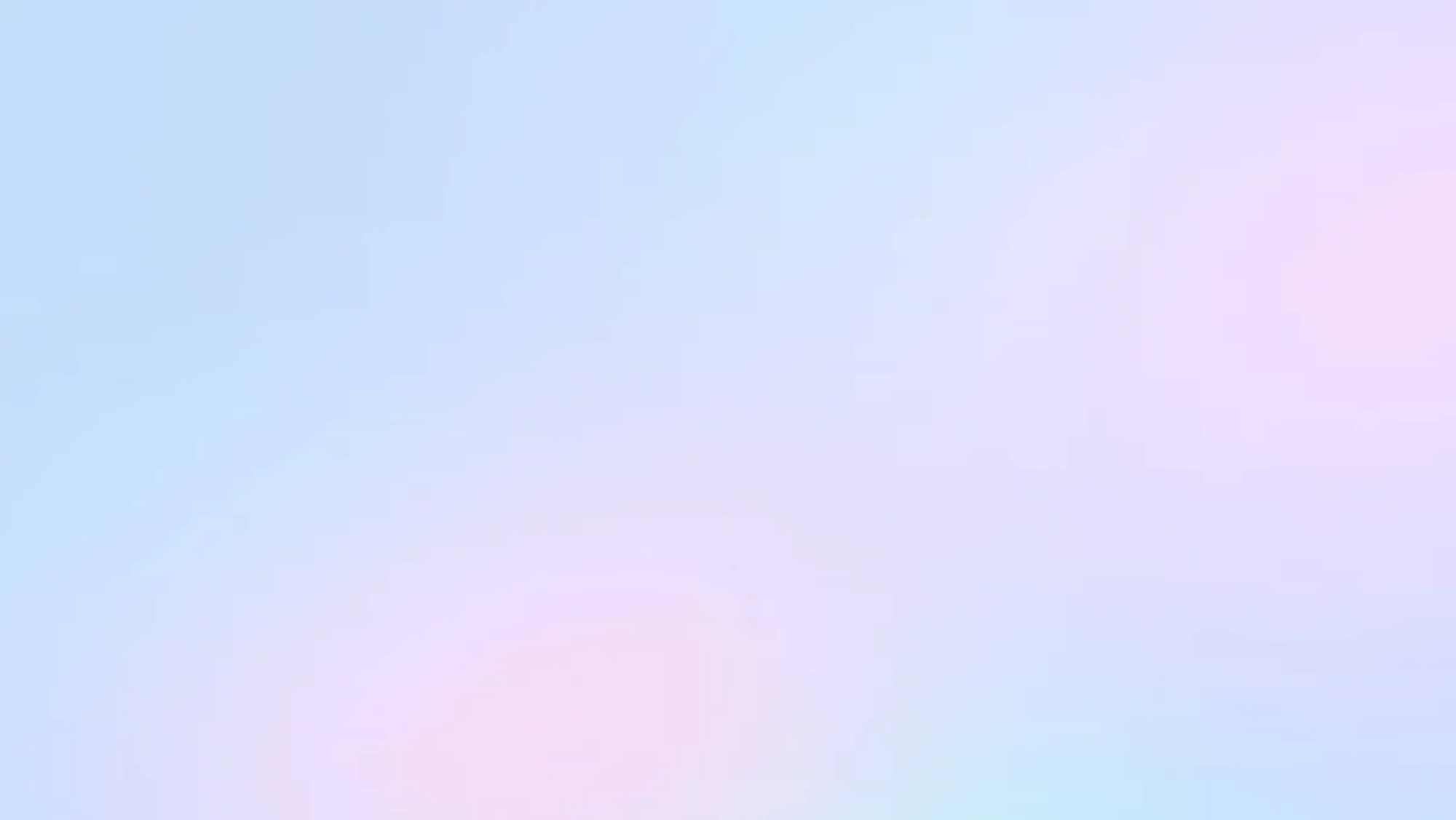 التنمر حول العالم
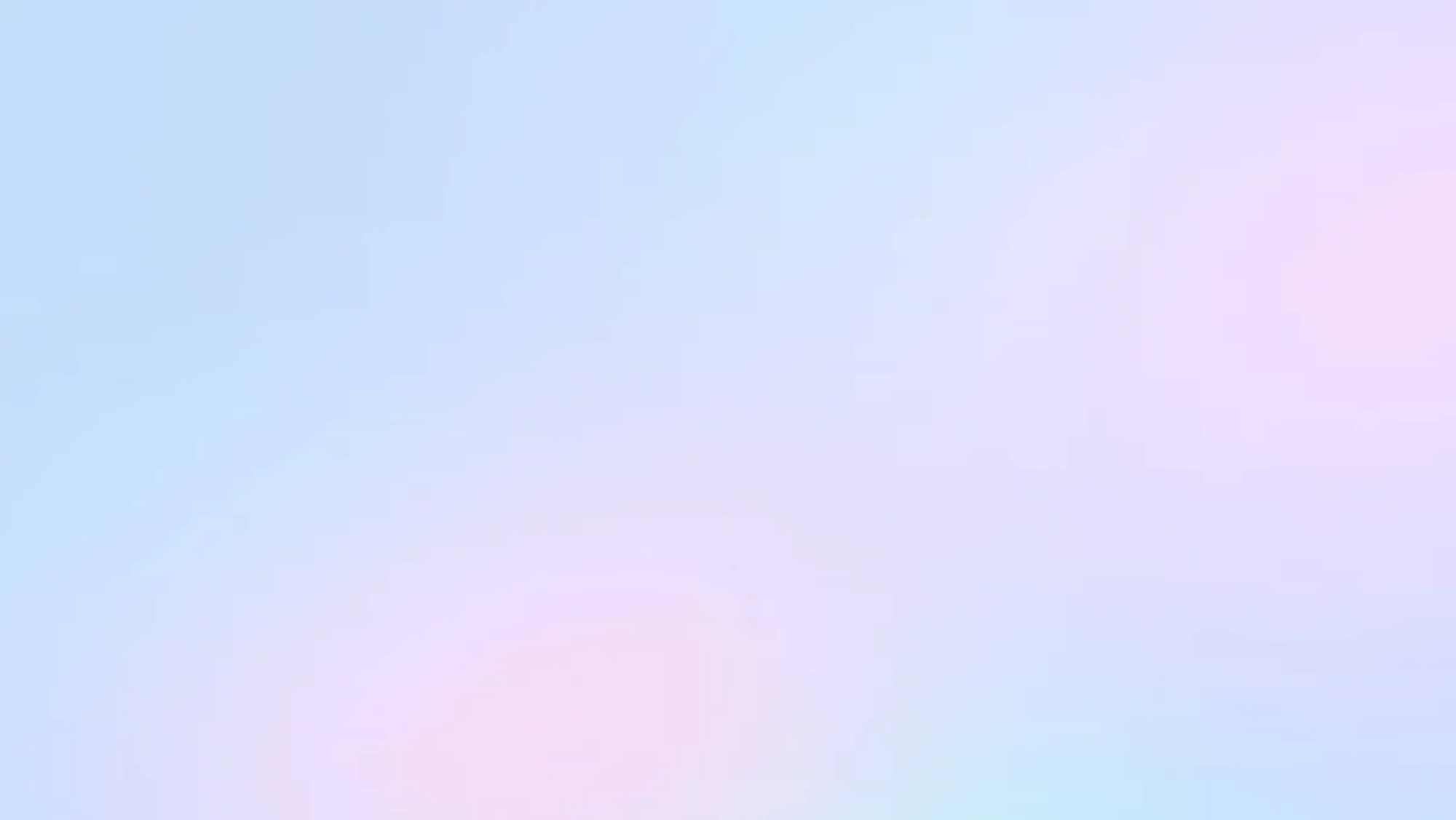 Pie chart